Recent Tax Developments:  Secure 2.0 and other recent developments
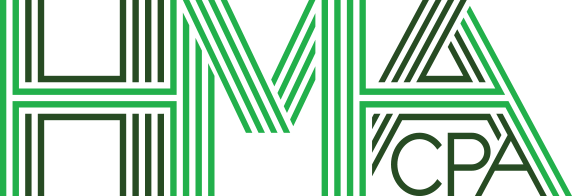 © 2022 RSM US LLP. All Rights Reserved.
Your Presenter
Kevin R. Sell, CPA

HMA CPA, PS
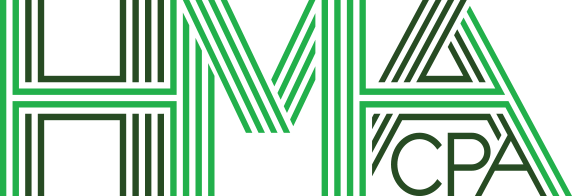 .
Agenda
© 2022 RSM US LLP. All Rights Reserved.
SECURE 2.0 Act of 2022
Enacted Dec. 29, 2022
© 2022 RSM US LLP. All Rights Reserved.
SECURE 2.0 summary
Largest retirement plan package in decades
91 provisions
Goal: increase retirement savings
Changes impacting  participants
New and small plans
Changes impacting  existing plan provisions
© 2022 RSM US LLP. All Rights Reserved.
Major provisions for new and small plans
New Plans
Mandatory employee auto-enrollment for new plans
Established after 12/29/22; more than 10 employees; in businesses at least three years
Expanded tax credit for employer costs of establishing new plans
"Starter 401(k)” plans
Reduced contribution limits; simpler nondiscrimination testing
Small Plans
Enhanced contribution limits for SIMPLE plans and SEPs
Roth accounts now permitted.
Deadline for retroactive contributions by sole proprietors to new plans extended
to tax return due date
© 2022 RSM US LLP. All Rights Reserved.
Biggest changes for employers with existing plans
© 2022 RSM US LLP. All Rights Reserved.
Individual considerations
Permits rollover of section 529 Plan savings to Roth IRA (eff. 2024)
Subject to annual Roth IRA contribution limit; lifetime up to $35,000
Funds in the plan for more than 5 and at least 15 years
Phases in RMD age to 73 until 2030; age 75 thereafter	(eff. 2024)
Same rule as for plans
Indexes $1,000 IRA catch-up limit( eff. 2024)
Estate planning changes (various  effective dates)
© 2022 RSM US LLP. All Rights Reserved.
Washington Capital Gains Tax
In March 2023 the WA Supreme Court ruled that the 7% Capital Gains tax was constitutional 
Applies to Long Term Capital Gains only
Excludes Real Estate Sales
Excludes Family owned business sales if gross receipts <$10MM
Recent Cases and Rulings
Rev. Rul. 2023-2
Intentionally Defective Grantor Trust (IDGT) is not allowed a step up in basis at the death of grantor
Recent Cases and Rulings
Estate of Cecil v. Commissioner
Tax Court reviewed 3 different appraisals and methods
Allowed significant discounts from appraised values:
20% Lack of Control
19-27% Lack of Marketability
0%  Non-voting
Allowed for tax effecting of S corporation
Other Tax Planning Thoughts
Traditional to Roth Conversions
Note that changes to RMD start date will increase RMDs, resulting in more likely to be in higher tax brackets
Washington Estate Tax Planning
Capital Gains vs Estate Tax (Gift vs. Step Up)
Time to move to Idaho? (or AZ or FL)
© 2022 RSM US LLP. All Rights Reserved.
© 2022 RSM US LLP. All Rights Reserved.